БЮДЖЕТ
 муниципального 
образования 
«Аларский район»
СОЦИАЛЬНО-ЭКОНОМИЧЕСКОЕ РАЗВИТИЕ  МО «АЛАРСКИЙ РАЙОН»
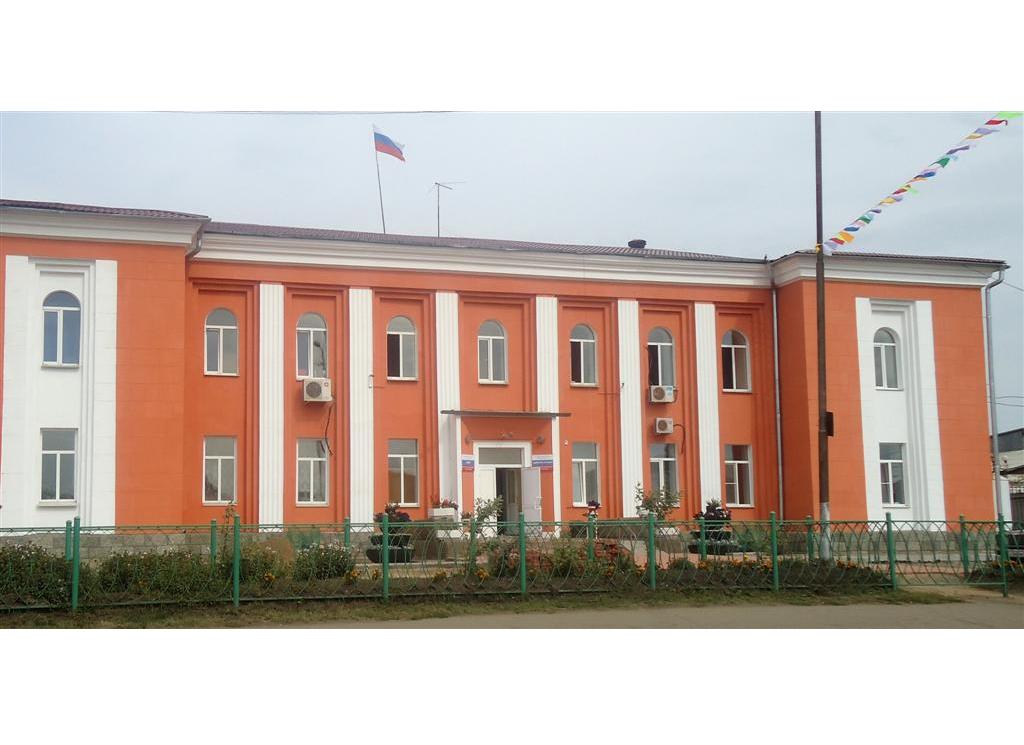 В состав Аларского района входят 17 муниципальных образований, на территории которых расположено 70 населенных пунктов.          Аларский район – многонациональный район. 69% населения составляют русские, 25% -буряты, 2% - татары, 1% украинцы и 3% др.национальности. Население Аларского района 20520 человек.
БЮДЖЕТ АЛАРСКОГО РАЙОНА в 2017 году составил
887 МЛН.РУБЛЕЙ (2016г.-892 млн.руб)
В ТОМ ЧИСЛЕ: СОБСТВЕННЫЕ ДОХОДЫ – 181 МЛН.РУБЛЕЙ (20%) (2016г.-154 млн.руб.) +27 млн.руб.
ФИНАНСОВАЯ ПОМОЩЬ ИЗ ОБЛАСТИ – 705 МЛН.РУБЛЕЙ (80%) 
(2016г.-729 млн.руб.)
ПРИОРИТЕТНЫЕ НАПРАВЛЕНИЯ РАСХОДОВ: 
ЗАРАБОТНАЯ ПЛАТА – 545 МЛН.РУБЛЕЙ (63%)
КОММУНАЛЬНЫЕ И СОЦИАЛЬНЫЕ РАСХОДЫ- 110 МЛН.РУБЛЕЙ (9,3%)
СРЕДНЯЯ ЗАРАБОТНАЯ ПЛАТА
ПО РАЙОНУ- 31300 РУБЛЕЙ
ОБРАЗОВАНИЕ- 24536 РУБЛЕЙ
КУЛЬТУРА- 25194 РУБЛЕЙ
СЕЛЬСКОЕ ХОЗЯЙСТВО- 13646 РУБЛЕЙ
СПОРТ – 30138 РУБЛЕЙ
ЗДРАВООХРАНЕНИЕ- 31201 РУБЛЯ
ЭКОНОМИКА РАЙОНА (МЛН.РУБ)
АЛАРСКИЙ РАЙОН – СЕЛЬСКОХОЗЯЙСТВЕННЫЙ РАЙОН
III место по валовому сбору зерна
I место по производству рапса
I место по закупу молока
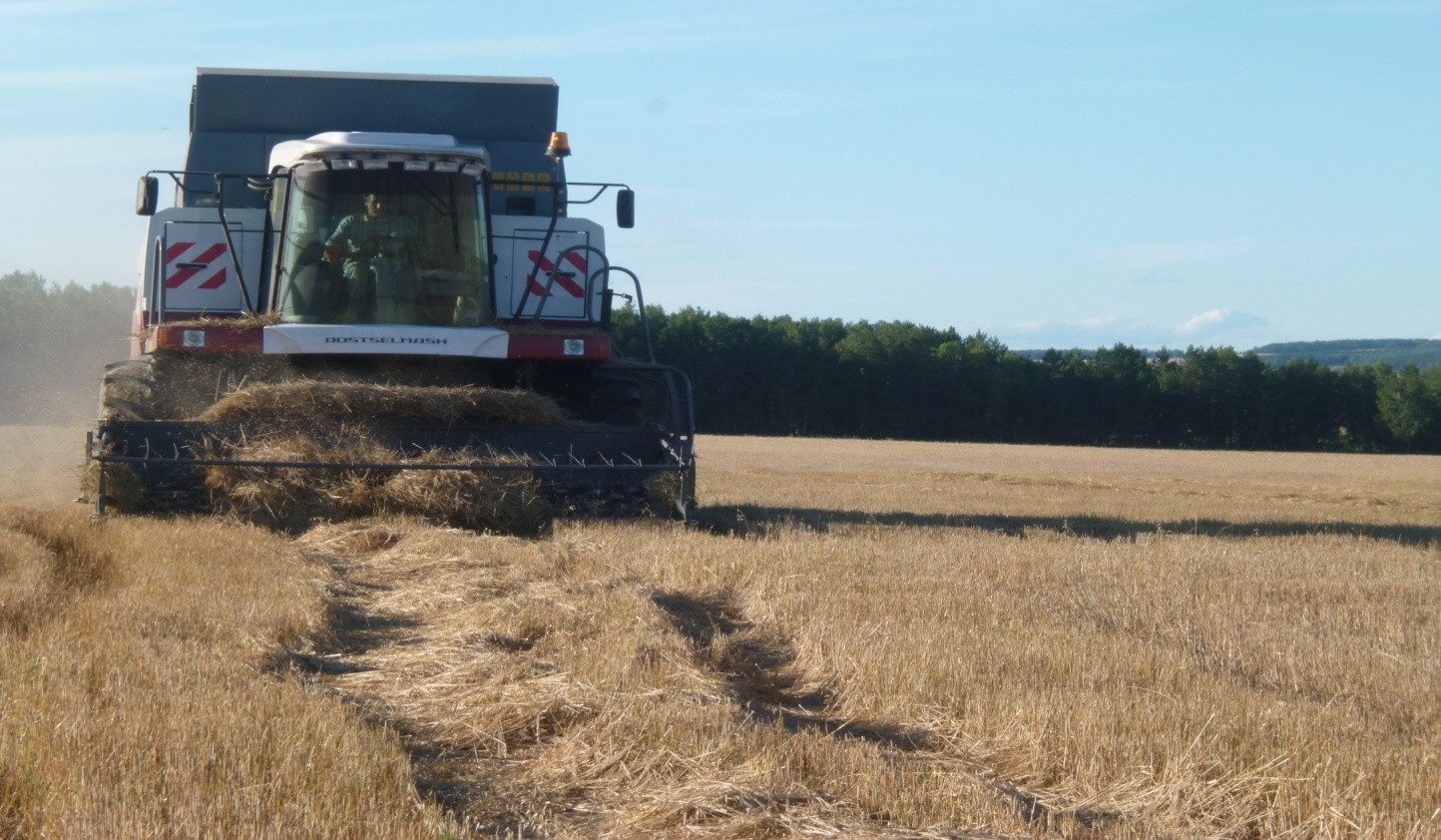 ЭКОНОМИКА РАЙОНА
Основная доля в экономике района составляет промышленность (65%).
В основном - добыча полезных ископаемых.
На территории района три угольных разреза:                      1) Тоготский
   2) Головинский 
   3) Александровский
ПОТРЕБИТЕЛЬСКИЙ РЫНОК
Розничный товарооборот за 2017 год составил  940,3 млн.руб. (2016г.-110%)
Оборот общественного питания 73,7 млн.руб. (2016г.-109%)
ДИНАМИКА ТОВАРООБОРОТА (млн. руб.)
2013
2014
2016
Документы, на основе которых составляется бюджет  муниципального образования «Аларский район»
Перечень наиболее значимых приоритетных задач бюджетной политики, решаемых в рамках формирования и исполнения районного бюджета 2016-2018г.:
Обеспечение долгосрочной устойчивости, сбалансированности районного бюджета.
Сохранение и развитие доходного потенциала районного бюджета.
Повышение эффективности планирования и использования средств районного бюджета.
Реализация мер, направленных на повышение эффективности бюджетных расходов.
Поддержание умеренной долговой нагрузки.
Исполнение районного бюджета в рамках действующего законодательства Российской Федерации.
Обеспечение прозрачности и открытости бюджетного процесса для граждан.
Этапы бюджетного процесса в муниципальном образовании «Аларский район»
Составляется прогноз социально-экономического развития района, определяются основные характеристики бюджета на очередной финансовый год и плановый период, долговая политика района, разрабатываются государственные программы, распределяются бюджетные ассигнования, составляется проект бюджета муниципального образования
По проекту бюджета проводятся публичные слушания. Рассмотрение проекта бюджета  проводится Думой муниципального образования "Аларский район".После рассмотрения, согласования всех вопросов проект бюджета утверждается и направляется на подпись Мэру района, Председателю Думы МО"Аларский район".После этого проект бюджета становится местным бюджетом.
Бюджеты исполняются по доходам, расходам и источникам финансирования дефицита бюджета на основе принципов единства кассы и подведомственности расходов
По итогам текущего финансового года составляется отчетность об исполнении бюджета, направляемая на проверку в Министерство финансов Иркутской области
Динамика поступлений налоговых и неналоговых доходов (тыс. рублей)
Динамика доходов муниципального образования «Аларский район» за 2017 год
Основные характеристики бюджета МО «Аларский район» (тыс. руб.)
ДЕФИЦИТ (-)
ПРОФИЦИТ (+)
-5 237,30
14 346,70
Структура поступлений налоговых доходов за 2017г. (тыс. руб.)
Структура поступлений неналоговых доходов на 2017 год (тыс. руб.)
Доходы бюджета МО "Аларский район" на 2017 год (тыс. руб.)
МЕЖБЮДЖЕТНЫЕ ТРАНСФЕРТЫ ИЗ БЮДЖЕТА РАЙОНА за 2017 ГОД. РАСПРЕДЕЛЕНИЕ ДОТАЦИИ НА ВЫРАВНИВАНИЕ БЮДЖЕТНОЙ ОБЕСПЕЧЕННОСТИ ПОСЕЛЕНИЙ.
710 175,70
693 170,10
Структура расходов районного бюджета на 2017 год
РАСХОДЫ ПО РАЗДЕЛАМ НА  2017 ГОД.
НЕПРОГРАММНЫЕ НАПРАВЛЕНИЯ ДЕЯТЕЛЬНОСТИ БЮДЖЕТА МО «АЛАРСКИЙ РАЙОН» НА  2017 ГОД.
Муниципальные программы 								(тыс.руб.)
Программа «Развитие образования в муниципальном образовании «Аларский район» на 2017год».
ОСНОВЫ ФОРМИРОВАНИЯ  БЮДЖЕТА  НА 2017 год
Распоряжение мэра Аларского района  от 01.02.2016 г.  №19 «О разработке муниципальных программ и подпрограмм».
Бюджет МКУ «Комитет по образованию»
Постановление мэра Аларского района от 24.10.2016г. №559-п. «Об утверждении муниципальной программы «Развитие системы образования в Аларском районе на  2017-2019 гг.»
Постановление мэра Аларского района от 08.11.2016г. №606-п.» Об утверждении муниципальной программы «Развитие коммунальной инфраструктуры, строительства объектов капитального строительства и дорожной инфраструктуры муниципального образования «Аларский район» на 2015-2017г.г. И на плановый период до 2020 года»
Решение Думы МО «Аларский район» от 28.12.2016 №6/165-рд «О бюджете муниципального образовангимя «Аларский район» на 2017 год
Общий объем финансирования мероприятий по образованию  в 2017 году составил 460 713, 4 тыс. рублей
Средства направлены на обеспечение деятельности 38 образовательных организаций:       
18 общеобразовательных школ ; 
16 детских садов; 
2 учреждений дополнительного образования;  
МБУ оздоровительный  лагерь «Мечта» им.В.В.Кузина;
МКУ «Комитет по образованию».
ОСНОВНЫЕ СОСТАВЛЯЮЩИЕ БЮДЖЕТА МУНИЦИПАЛЬНОГО КАЗЕННОГО УЧРЕЖДЕНИЯ «КОМИТЕТ ПО ОБРАЗОВАНИЮ» НА 2017 год
ТЫС.РУБ.
РАСХОДЫ ПО ПОДРАЗДЕЛАМ ЗА 2017 ГОД
РАСХОДЫ БЮДЖЕТА ПО ПОДРАЗДЕЛАМ ЗА 2017 ГОД
МУНИЦИПАЛЬНАЯ  ПРОГРАММА«РАЗВИТИЕ СИСТЕМЫ ОБРАЗОВАНИЯ В АЛАРСКОМ РАЙОНЕ                               НА 2017-2019 ГГ.»
ТЫС.РУБ.
Муниципальная программа  "Развитие коммунальной инфраструктуры, строительства, объектов капитального строительства и дорожной инфраструктуры муниципального образования "Аларский район" на 2017-2019гг и на период до 2020 года"
Средняя заработная плата работников учреждений образования муниципального образования «Аларский район» в период 2016-2017 годы, плановый 2018 год
Программа «Развитие культуры в муниципальном образовании «Аларский район» на 2017год».
Цель: Развитие культуры и сохранение культурного наследия в Аларском районе.
Сеть учреждений культуры района составляет 20 единиц, в том числе: 17 культурно-досуговых учреждений, 1 библиотека, 1 музей, 1 детская школа искусств.  	На территории поселений осуществляют деятельность 16 МБУК «Информационно-культурный центр».	На уровне района 4 учреждения: МБУК «Межпоселенческий культурный Центр Досуга», МБУК «Межпоселенческая центральная библиотека им.А.В.Вампилова», МБУДО Районная детская школа искусств им.А.Ф.Зонхоева, МБУК «Краеведческий музей Аларского района».	В целях развития культуры и укрепления культурного наследия в Аларском районе была разработана и утверждена Постановлением мэра Аларского района №601-п от 01.11.2016 года Муниципальная программа «Развитие культуры в Муниципальном образовании «Аларский район» на 2017-2020 годы»	В муниципальной программе действуют 5 муниципальных подпрограмм:	- Муниципальная подпрограмма «Повышение доступности и качества муниципальных услуг в сфере культурного досуга населения  Аларского района на 2017-2020 годы» (МБУК «МКЦД»)	- Муниципальная  подпрограмма  «Совершенствование и модернизация деятельности МБУК «МЦБ им. А. В. Вампилова»  на  2017 – 2020 годы» (МБУК «МЦБ им.А.В.Вампилова»)	- Муниципальная подпрограмма «Реализация образовательных программ сферы культуры и искусства в Аларском районе на 2017 – 2020 годы». (МБУДО РДШИ им.А.Ф.Зонхоева)	- Муниципальная подпрограмма «Развитие музейного дела и сохранение музейных фондов на 2017-2020 годы» (МБУК «Краеведческий музей Аларского района»)	- Муниципальная подпрограмма «Осуществление полномочий по предоставлению услуг в сфере культуры на 2017-2020 годы» (МКУ «Комитет по культуре»)
Структура расходов муниципальных подпрограмм по источникам финансирования за 2017 год
Средняя заработная плата работников учреждений культуры муниципального образования «Аларский район» в период 2016-2017 годы, плановый 2018 год
Программа «Повышение эффективности механизмов управления социально-экономическим развитием в муниципальном образовании «Аларский район» на 2018-2020 годы»
Цель: Повышение качества жизни населения Аларского района
Муниципальная программа «Развитие коммунальной инфраструктуры, строительства, объектов капитального строительства и дорожной инфраструктуры муниципального образования "Аларский район" на 2015 - 2017г и на период до 2020 года»
Программа «Развитие физической культуры, спорта, молодежной политики в Аларском районе на 2017-2021 годы»
Цель: Создание условий, обеспечивающих для жителей Аларского района возможности вести здоровый образ жизни, систематически заниматься физической культурой и спортом, получить доступ к развитой спортивной инфраструктуре.
Основные понятия и термины
Контактная информацияКомитет по финансам администрации муниципального образования «Аларский район»
669472, п. Кутулик, ул. Вампилова, 76А
Тел.: (3956) 43-71-40
Факс: (3956)43-76-57
Официальный сайты:
alar.irkobl.ru
График работы:
Понедельник  9:00-17:30
Вторник          9:00-17:30
Среда               9:00-17:30 
Четверг            9:00-17:30
Пятница           9:00-16:00
Суббота           выходной
Воскресенье    выходной